Grants Management Seminar –

Global Grants
Bob Felt
Dist 7670 Grants /Global Grants Chair
robertfelt@bellsouth.net
GMS/ 28 September 2019
v3
Goals of Presentation
Answer 4 Questions:
What is a Global Grant
What are the basic considerations
How Can Your Club Participate
What’s Important
A Global Grant Is
Large, International project, value at least $30,000
Partnership  with overseas clubs and districts
Responds to well-defined Community Needs
Aligned to Rotary Areas of Focus
Measurable Sustainable Outcome
Three sources of funds: Club, DDF & World Fund
Timing- Flexible, multi-year, no deadline
First Consideration- 
Community Needs Assessment
Document the Need - Humanitarian and VTT applicants required to formally document the need
  Describes Beneficiary Community
  Demographics 
  Who conducted assessment 
  Methods 
  Community Participants
  The need your project addresses 
 What is their need, not our perception of need?
  Project’s primary goal and how to accomplish
  Challenges
  Documented results are uploaded in your grant application

District grant funds may be used to fund assessment site visit
Must be Sustainable
Sustainability – Giving a community the skills, knowledge and means to maintain project outcome for the long-term, after Rotary leaves

   Locally sourced materials and products

   Training 

Don’t create toxic charity
Africa (2009) - 70% of wells 
	abandoned after 5 yrs due to 
	expensive operating cost and/or 
	poor maintenance
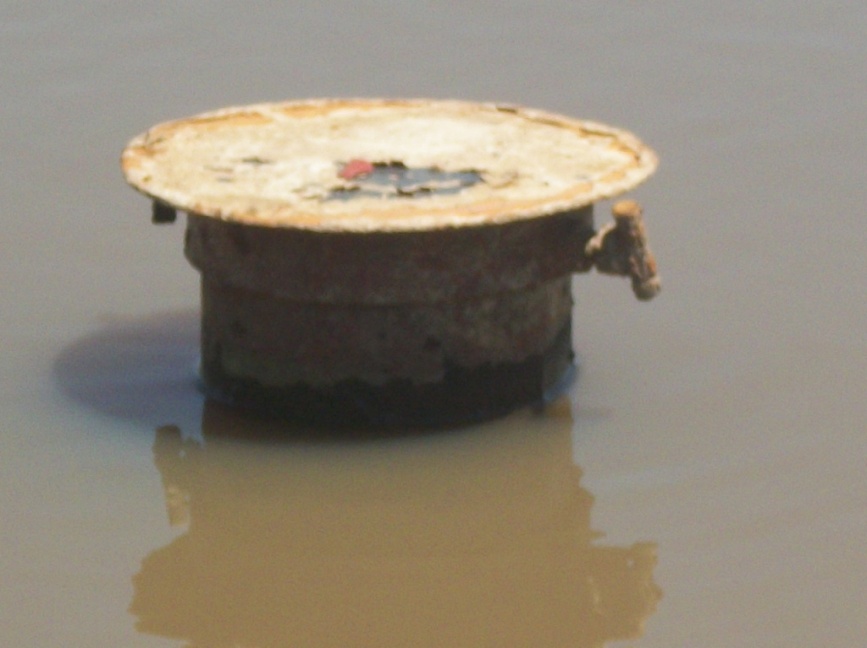 Abandoned water well
Rotary Areas of Focus
Your grant must meet Rotary Focus Area criteria

 Peace and Conflict Prevention/Resolution
 Disease Prevention and Treatment
 Water and Sanitation
 Maternal and Child Health
 Basic Education and Literacy
 Economic and Community Development
Three Types of Global Grants
Humanitarian projectAddress community needs and produce sustainable, measurable outcomes
Water and Sanitation construction projects, medical equip, vehicle, rehab structure, educational equipment, furnishings, etc 

Vocational Training TeamsBuild skills within a community by sending teams of professionals that will travel abroad to train or learn from host country they visit    
		Medical Teams (doctors, dentist, nurses)
		School Teachers exchange

Scholarship ProgramsFund international graduate-level study for a career within an Area of Focus
How Can Your Club Participate
Is your club qualified? 
 Identify project, conduct needs assessment, a site visit
 Create strong partnership with host country club, the community and NGO
Partner with other Dist 7670 clubs  $$$$
Outline your application “Global Grant Application Template”
Define project plan with clear partner roles and responsibilities, objectives and measurable outcomes in area(s) of focus 
Define budget needs and start a funding campaign 
Your application will be reviewed/approved  by the Dist. 7670 Foundation Committee
“We’re Here to Help”robertfelt@bellsouth.net
District Grants
John DeWitt
John DeWitt
Bob Felt
Grants Chairman
Bob Felt
Scholarships Bob Felt
John Davis
Humanitarian Grants
Bob Felt
Jim Efland
Global Grants Chair
Bob Felt
Volunteer Training 
Teams
John DeWitt
Joe Castro
Applying for a Global Grant
Read !! the references found on TRF Grant Center web page sidebar
     A Guide to Global Grants
    Terms and Conditions for Rotary Found. Grants 
     How to use the Grant Center
 Use the  Global Grant Application Template
 Start the application process
 Log in https://my.rotary.org
 Tab “Take Action”, “Apply for Grants”,  “Global Grants”
 Tab “Tools” Start your grant application
Understanding Your Funding
Three sources of funds: 
Donor cash from clubs and individuals
District 7670 District Designated Funds (DDF) 
Rotary Foundation World Fund “matching funds”

How it works: World Fund  will match club cash from 
donors at 50 cents on the dollar, matches DDF $1 for $1

Example				     W.F. Match

Club Cash      $ 8,000 x  50%  =    $4,000
7670 DDF    $ 15,000 x 100% =  $15,000
						
Total             $ 23,000        +         $19,000  =    $42,000 Total Value
                                                                         

Note: TRF levies a 5% fee on all cash donations sent and held at the foundation. 
Use the Global Grant Calculator !
Clubs $84.8
Clubs 
$8,000
World Fund
$19,000
Value Added
DDF 
$15,000
Global Grant Life Cycle
Draft  - Partners plan project and draft application on TRF website

Authorization   - Both Clubs and their district leaders must sign off on the application and use of funds  

Submit  - Grant planners submit application to TRF 


TRF Approval & Payment -TRF Regional Grants Officer (RGO) will review and approve. Then forward payment instructions and grant payment to  your selected bank acct.


Execution Phase - Partners carry out the project             Keep good records!

Reports-  Annual progress reports to TRF (Final report with in two months of completion )
What’s Important
Needs Assessment
  Solid Partnership
  Good Planning
  Communications
  Good Stewardship
  Timely Reports
Get to know your Regional Grants Officer at TRF
Good Stewardship“Responsible and careful management of Rotary Foundation grant funds”
Did your project  - 
Meet the objectives and measurable outcomes of the grant application?
Meet the goal of the Area of Focus?
Use grant funds according to approved budget?
Will your project outcome be sustainable overtime?

Then provide detained documentation  and accounting data -
Evidence of completion - project activity photos, brochures, news articles, etc
Spreadsheet  or journals summarizing line items expenditures
Copies of receipts, purchase orders
Bank statements, cleared checks

Submit Progress Reports  with documentation to the Rotary Foundation every 12 months and final report within 2 months of completing grant.
Dist 7670 Stewardship Committee will audit your final report before it is signed off and forwarded to TRF
LESSONS LEARNED
PATIENCE  
The planning and application process may take many months.  
 TRF may challenge your project’s sustainability, training and required partner MOU.

UNDERSTAND  
 Your host partner’s culture. They may be slow to communicate (poor Internet) or hesitant to act, have convoluted banking system
Where Are The Opportunities
Partner with another Dist 7670 club

Attend Project Fairs - there are currently 11 fairs listed *
	Google : Project fairs/ My Rotary

Web Search
	Google:  Rotary matching grants website

Friendship Exchange Trips

Engage NGO or charitable org

Attend Rotary International Convention- Honolulu!!

		*Note: may use Dist Grant funds.
If In Doubt Call Me
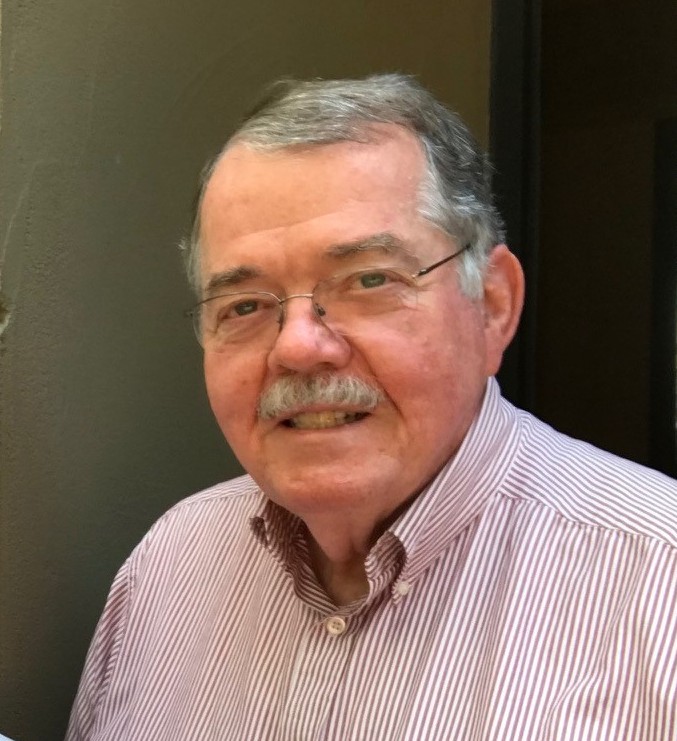 Bob Felt
Email: robertfelt@bellsouth.net
Cell: 703-915-2796
Questions and Collaboration
Questions
&
Open Mic